NOTES 9.6
Families of Right Triangles
Pythagorean Triples
Whole number combinations that satisfy the Pythagorean Theorem.  (Uses multiples.)
These triples can save you time and effort.
How are these triangles related?
These triangles are all members of the (3, 4, 5) family.
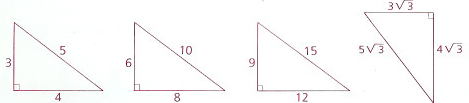 Not a triple because not whole numbers.
Other common families:
(5, 12, 13)  which includes (15, 36, 39).
(7, 24, 25)  which includes (14, 48, 50).
(8, 15, 17) which includes (4, 7.5, 8.5).
There are many families….
(9, 40, 41)     (11, 60, 61)      (20, 21, 29)     (12, 35, 37)
but most are not used very often.
Principle of the Reduced Triangle
Reduce the difficulty of the problem by multiplying or dividing the three lengths by the same number to obtain a similar, but simpler, triangle in the same family.
Solve for the missing side of the easier triangle.
Convert back to the original problem.
Find the value of x.
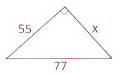 What do you notice about 55 and 77?
The problem can be reduced by dividing each side by 11.
52 + y2 = 72
25 + y2 = 49
y2 = 24
y =
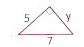 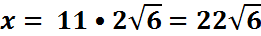 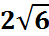 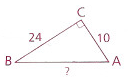 Find AB
Method 2
102 + 242 = (AB)2
100 + 576 = (AB)2
676 = (AB)2
26 = AB
Method 1
(10, 24, ?) belongs to the (5, 12, 13) family.
10 = 5 • 2
24 = 12 • 2
So AB = 13 • 2 = 26
Both methods get the same answer.  Which method will you use?